BizOS® is a complete and integrated business management software system. 

Complete: because it offers modules that address most of the needs of the small business. 
Integrated: because all of the modules are aware of each other’s existence, and perform accordingly.
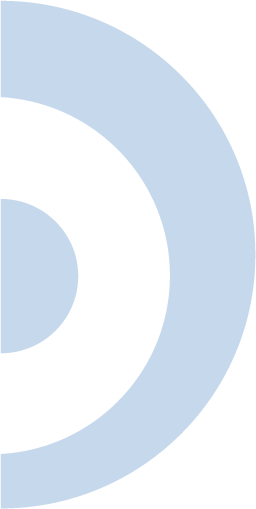 BizOS Total Business Management
3/4/2014
Powered by OOPSystems
1
BizOS® is elaborately designed for the small business that is
 beginning to realize its need for a cross-functional unified solution. 
It aims to help the small businesses operator manage the information, 
processes and finances across all the functions of the business.
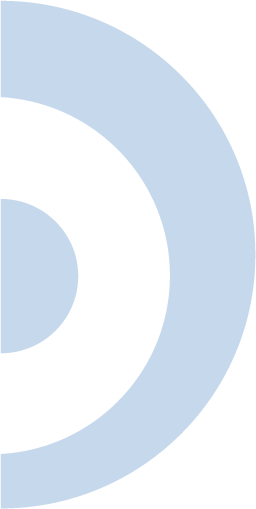 3/4/2014
Powered by OOPSystems
2
Following are some of the advantages in the BizOS Accounting module:
Unlimited Accounts
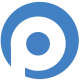 Accounts Receivable / Accounts Payable
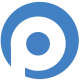 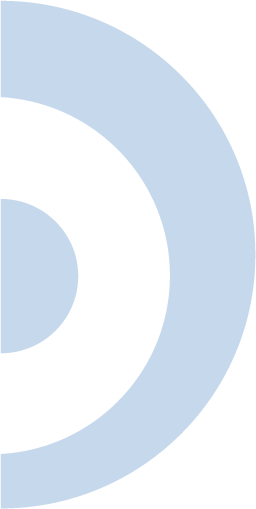 Inventory Tie-In
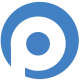 Currency Management
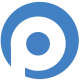 Cash-Flow Management
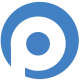 Budgeting & Project Accounting / Costing
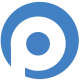 3/4/2014
3
Flexible Views and the most powerful report generator in the industry
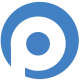 Multi-User5
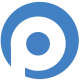 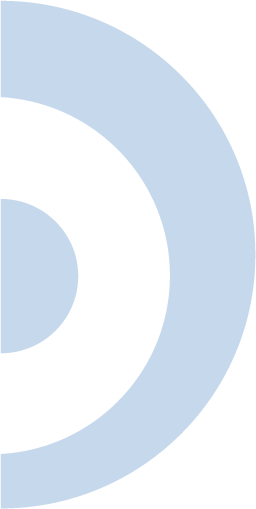 Multi-Language
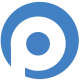 Editable UI
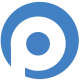 Editable Business Policies
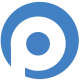 Editable Workflow Processor
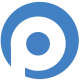 3/4/2014
4
Following are the components of BizOS module:
Accounting & Financial Management
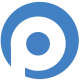 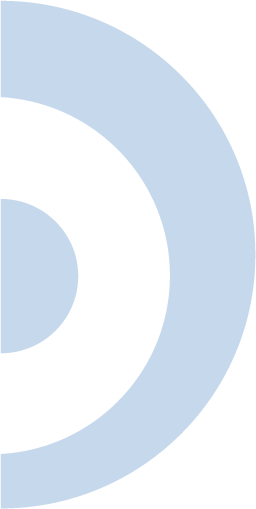 Inventory & Warehousing
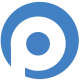 HR Management
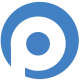 POS ( Point of Sale )
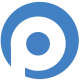 3/4/2014
Powered by OOPSystems
5